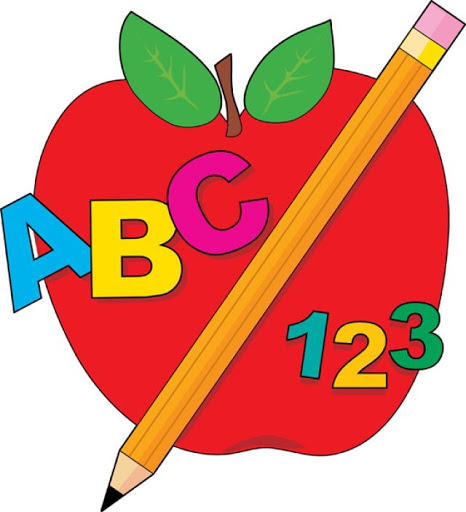 Purple Words
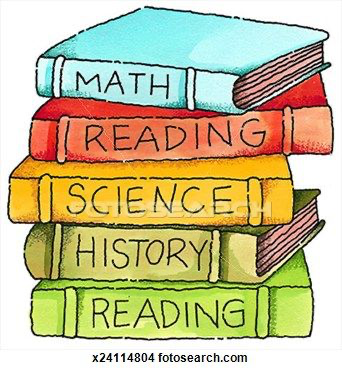 about
about
about
again
away
big
bring
cut
can
came
down
eight
four
keep
little
of
one
over
upon
white
wish
yes